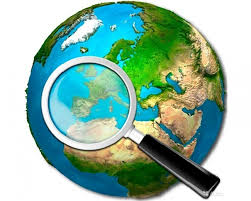 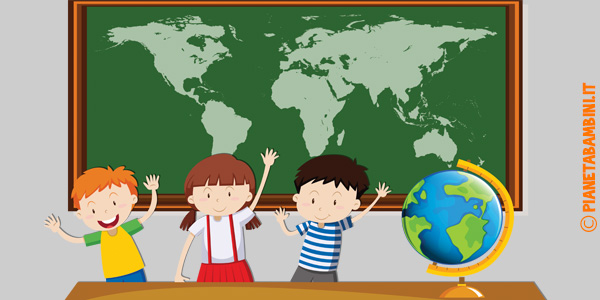 LA GEOGRAFIA E IL GEOGRAFO
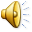 GEOGRAFIA
CLASSE 3 E – 3 C
INS. VITIELLO I. – PALLADINO G.
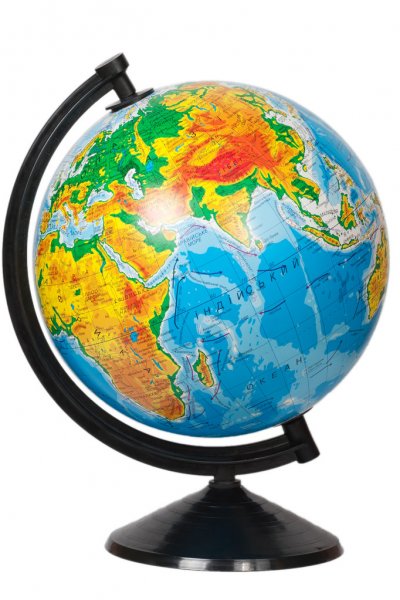 GEOGRAFIA
E’ COMPOSTA  DA 2 PAROLE
GEO
GRAFIA
TERRA
SCRITTURA
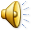 LA GEOGRAFIA E’ LA SCIENZA CHE STUDIA, 
DESCRIVE E RAPPRESENTA IL TERRITORIO 
IN CUI VIVIAMO.
MA QUALI ASPETTI DEL TERRITORIO 
DESCRIVE LA GEOGRAFIA?
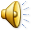 DESCRIVE GLI AMBIENTI NATURALI DOVE 
L’UOMO NON HA MAI COSTRUITO
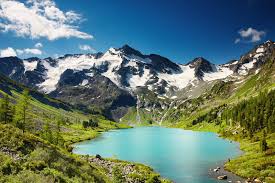 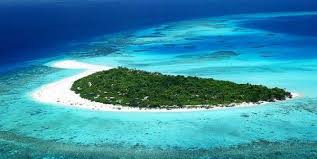 DESCRIVE GLI AMBIENTI ANTROPICI 
(O UMANIZZATI) DOVE L’UOMO HA COSTRUITO 
CASE, PONTI, STRADE…
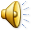 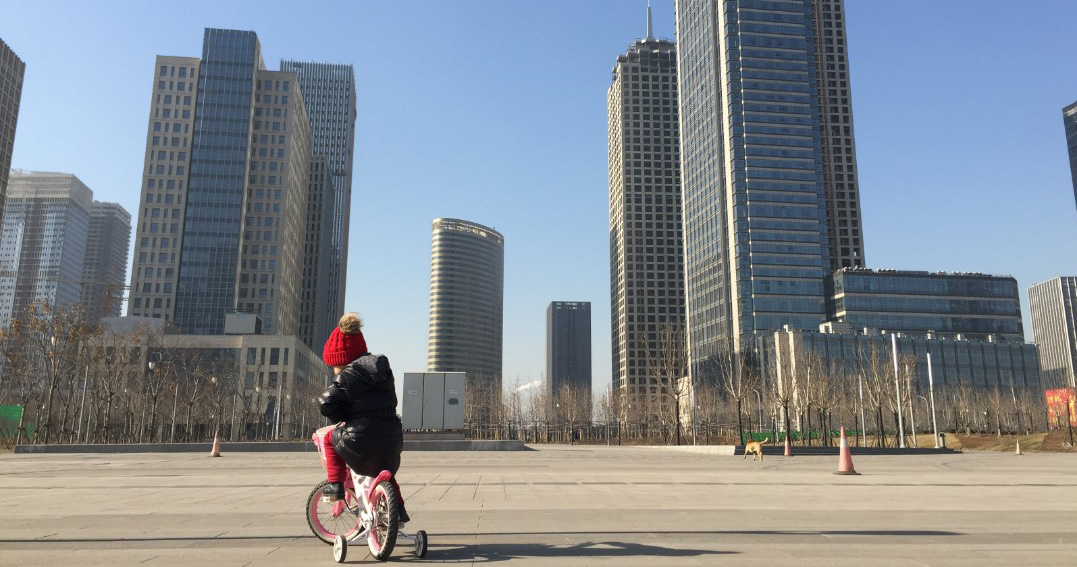 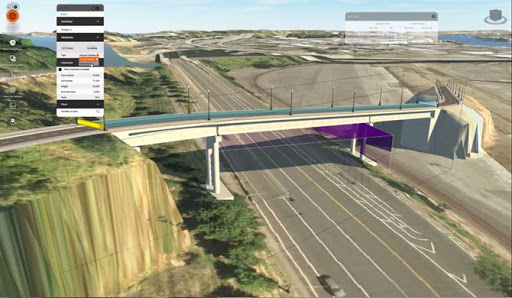 Osserva l’ immagine.
Poi, sul tuo quaderno, dividi il foglio in due parti 
e completa scrivendo
 
ELEMENTI NATURALI		ELEMENTI ANTROPICI
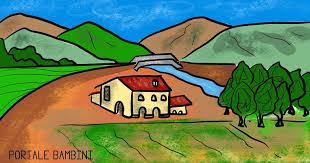 CHI E’ IL GEOGRAFO?
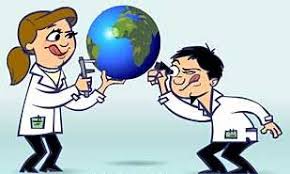 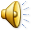 E’ COLUI CHE STUDIA I PAESAGGI DELLA TERRA
E SPIEGA PERCHE’ L’UOMO TRASFORMA IL TERRITORIO
IN CUI VIVE.
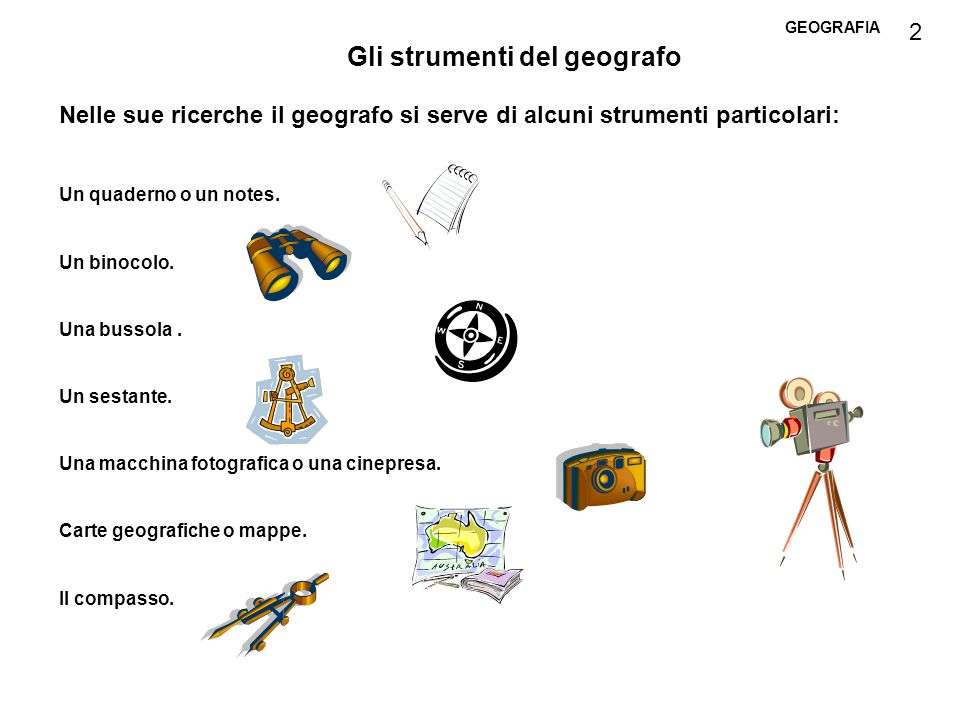 PER DESCRIVERE IL TERRITORIO SPESSO E’ AIUTATO
DA ALTRI STUDIOSI.
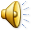 IL BOTANICO
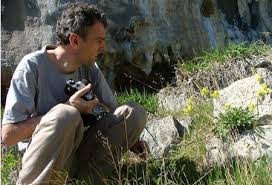 COLUI CHE STUDIA LE PIANTE PRESENTI SUL TERRITORIO
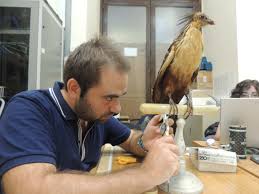 LO ZOOLOGO
COLUI CHE STUDIA 
GLI ANIMALI
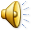 IL CARTOGRAFO
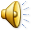 COLUI CHE DISEGNA LE CARTE GEOGRAFICHE
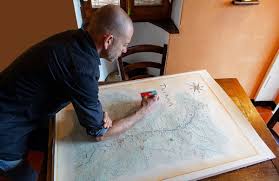 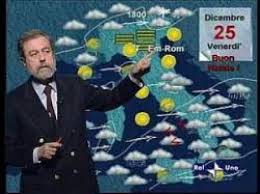 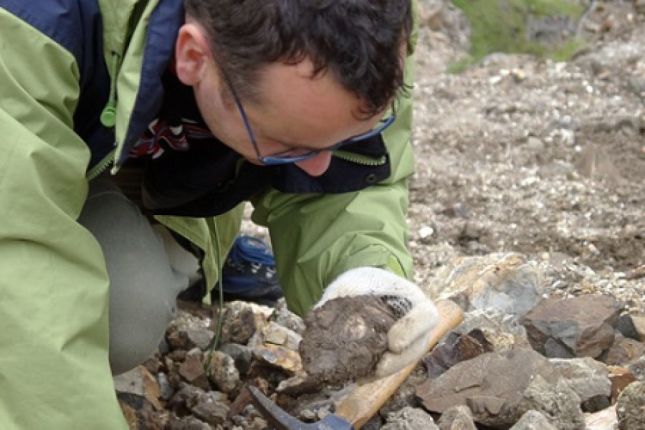 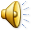 CLIMATOLOGO
COLUI CHE STUDIA IL
CLIMA
GEOLOGO
COLUI CHE STUDIA IL
SUOLO E LE ROCCE
IMPARIAMO INSIEME CON LE 
FLASHCARDS
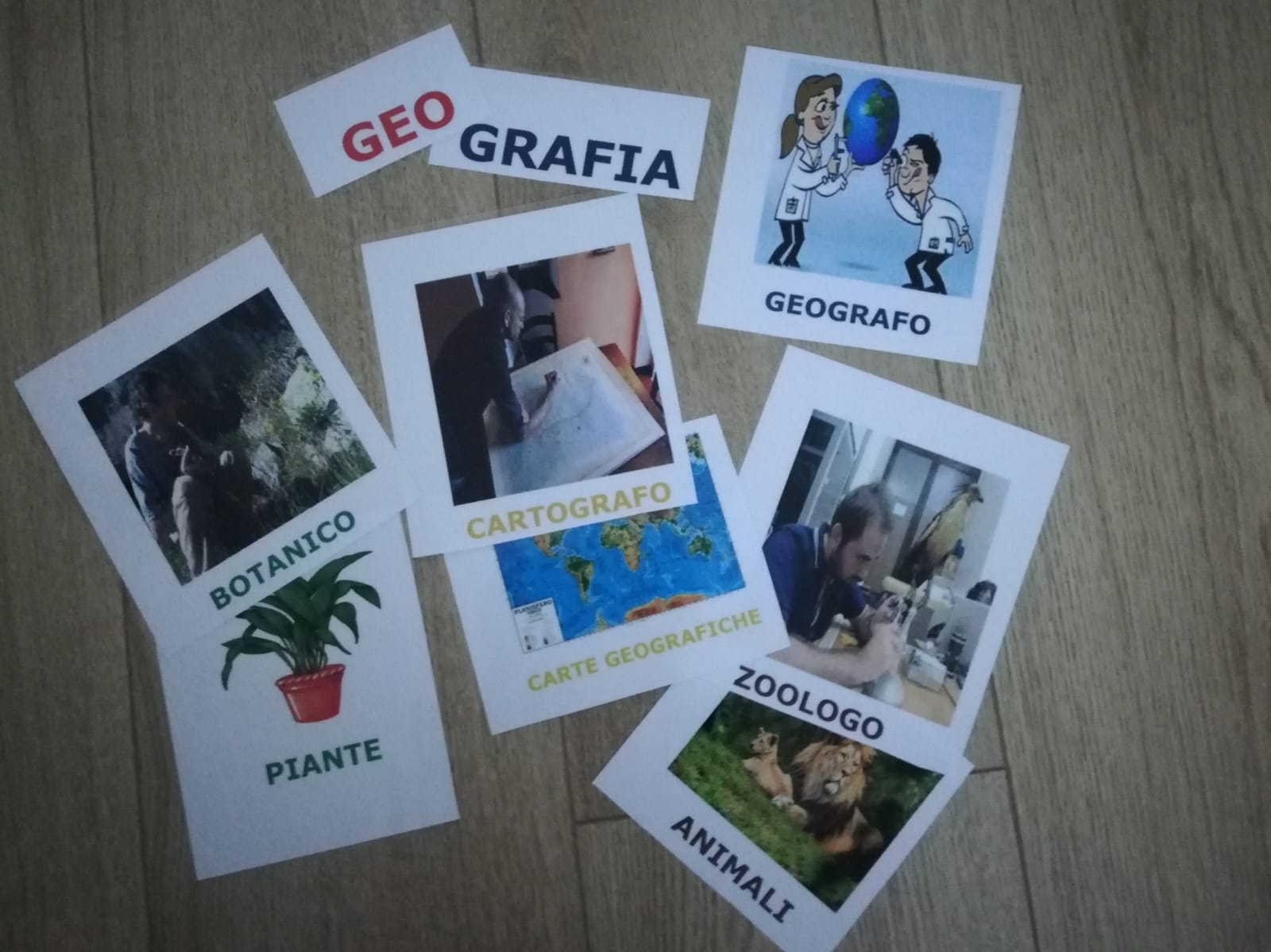 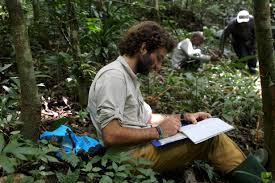 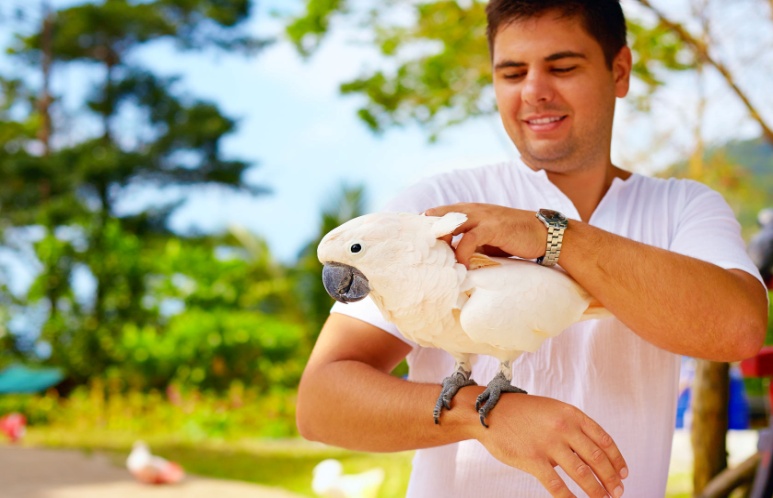 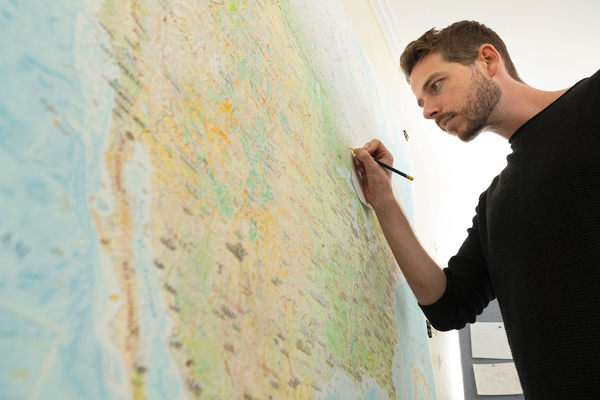 Osserva le immagini e riscrivi sul tuo quaderno
il nome di questi studiosi.
E’ TUTTO PER OGGI!
AVETE IMPARATO CHE COS’E’ LA GEOGRAFIA 
E CHE COSA FA IL GEOGRAFO.
BRAVI!!!!!
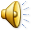 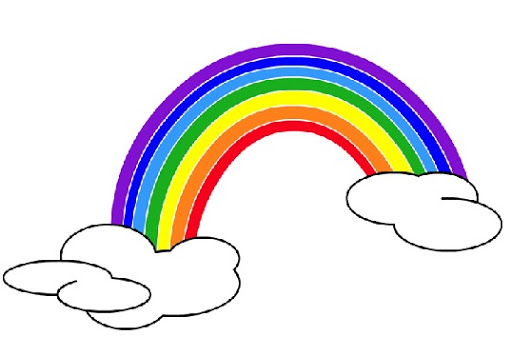